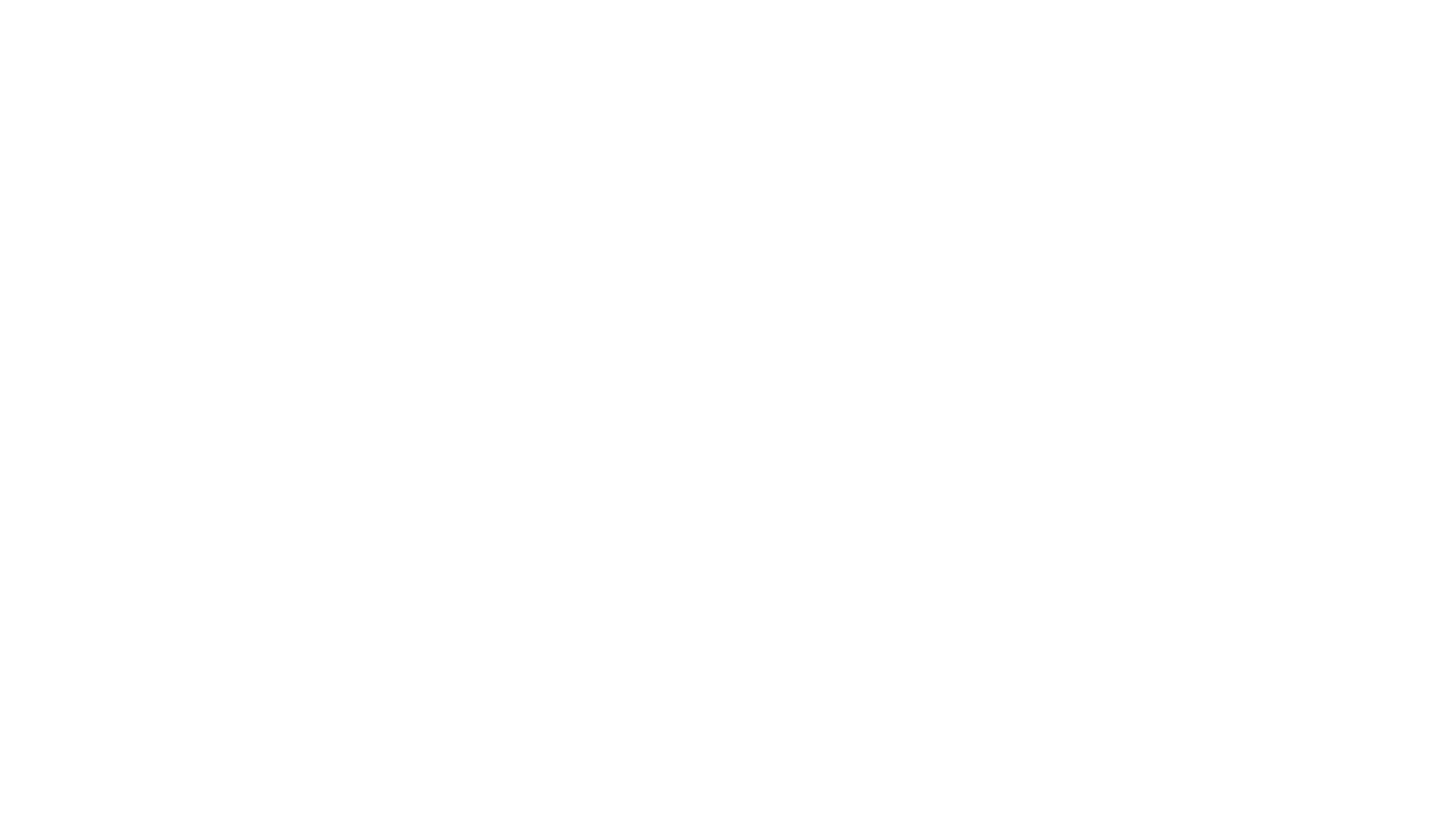 Water en energie in beeld
Les 7 Besparingen
Terugblik op de vorige les
Trias Energetica
Stap 1: Beperk de energievraag
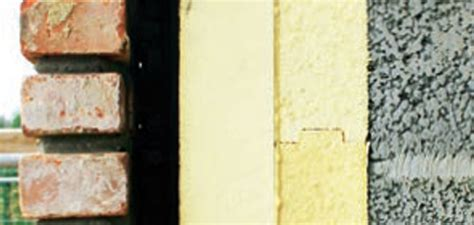 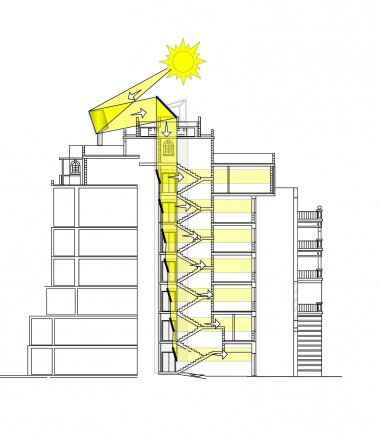 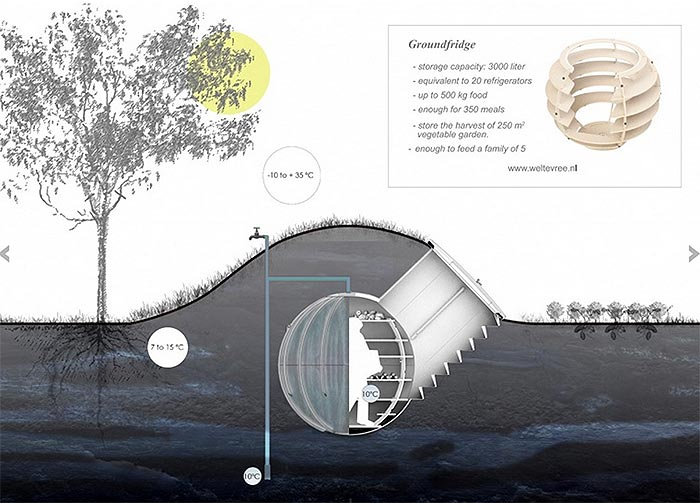 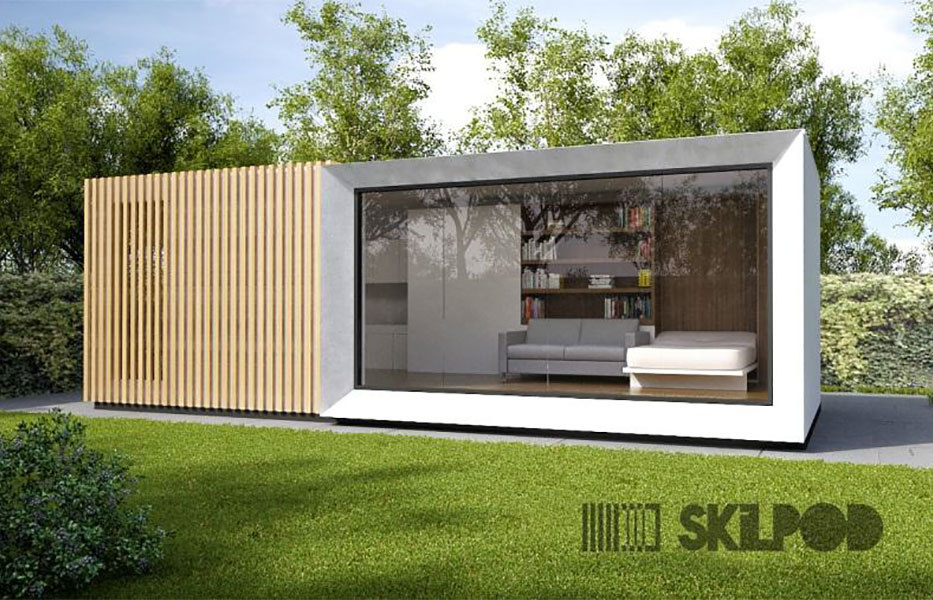 Stap 2: Gebruik duurzame energie
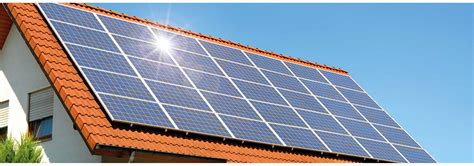 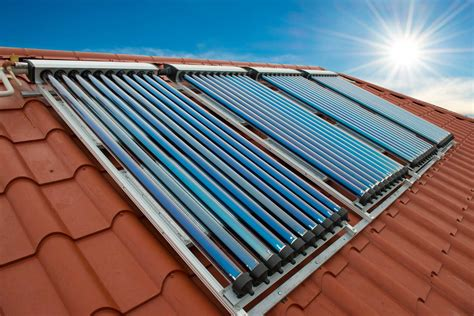 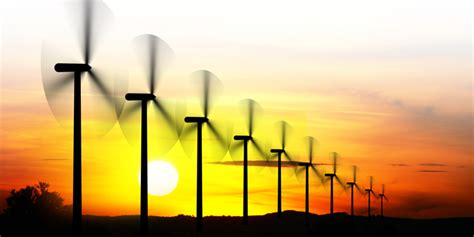 Stap 3: Gebruik fossiele brandstoffen zo efficiënt mogelijk
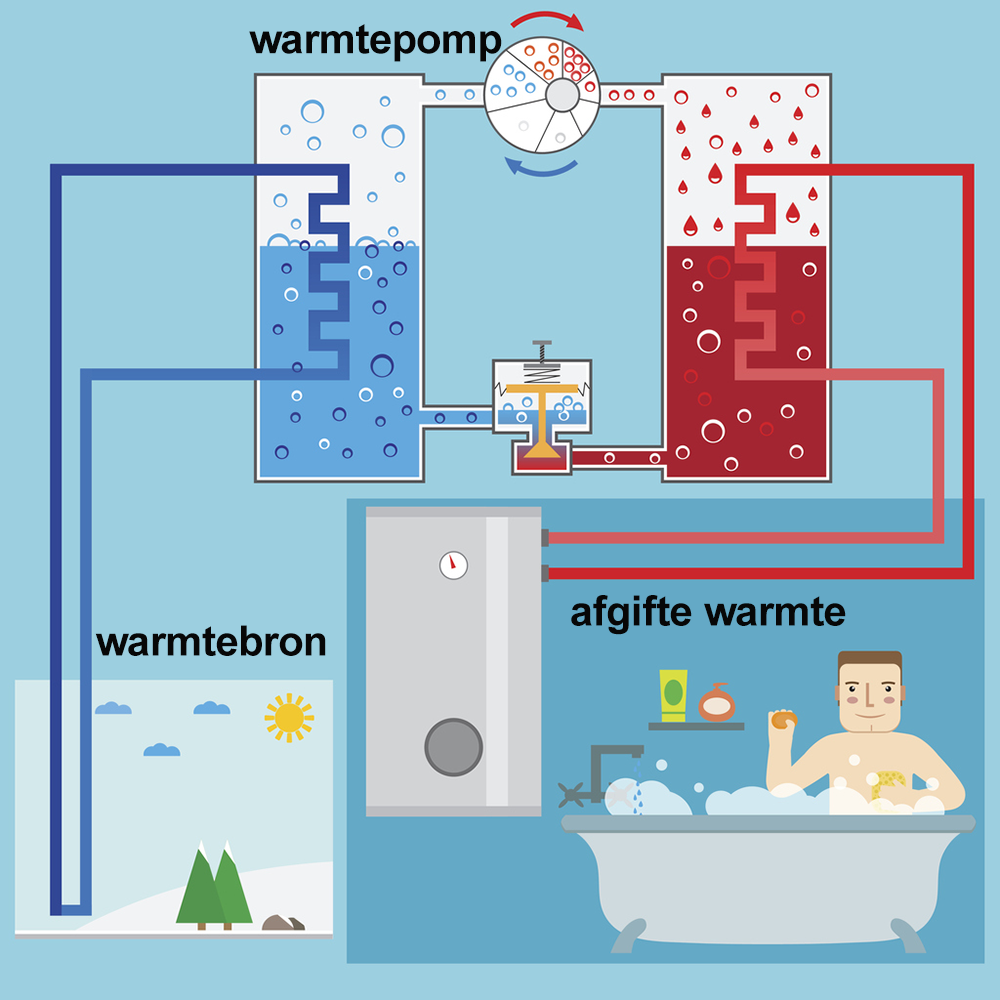 Vanaf 2050
Stap 2/3 Gebruik duurzame energie zo efficiënt mogelijk
Duurzaamheid in breder perspectief
‘Trias Aquatica’
Kun je de aanpak in de Trias Energetica ook gebruiken voor de aanpak bij het besparen van water?	

Kom met een voorstel en licht toe aan de hand van een voorbeeld
Overzicht deze periode
Wat is elektriciteit?
Productie van elektriciteit
Productie van drinkwater
RWZI
Energieverbruik
De rekening
Besparingen
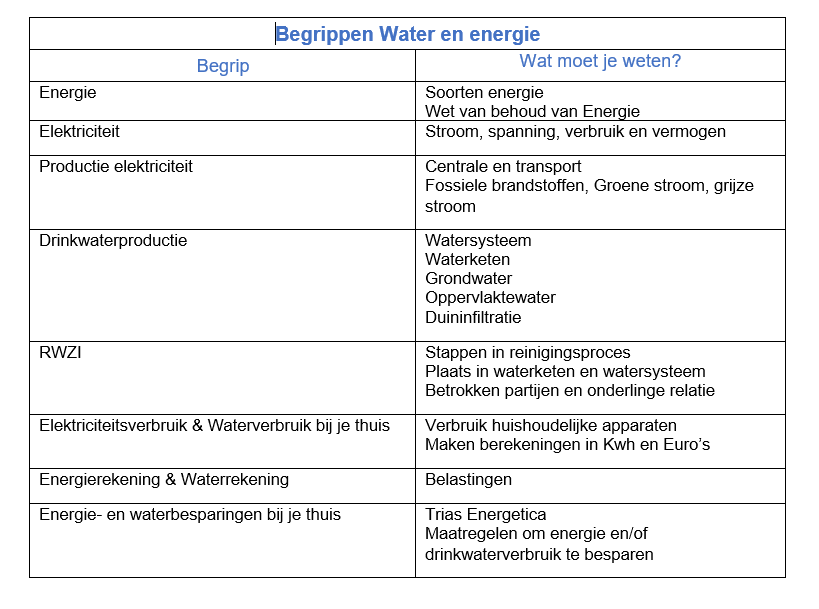